ПРАКТИЧНА 3-4

ПРОПУСКНА СПРОМОЖНІСТЬ КАНАЛУ ПЕРЕДАЧІ


1 Теоретичні відомості і розрахункові співвідношення
2 Приклади і задачі для самостійного розв’язання
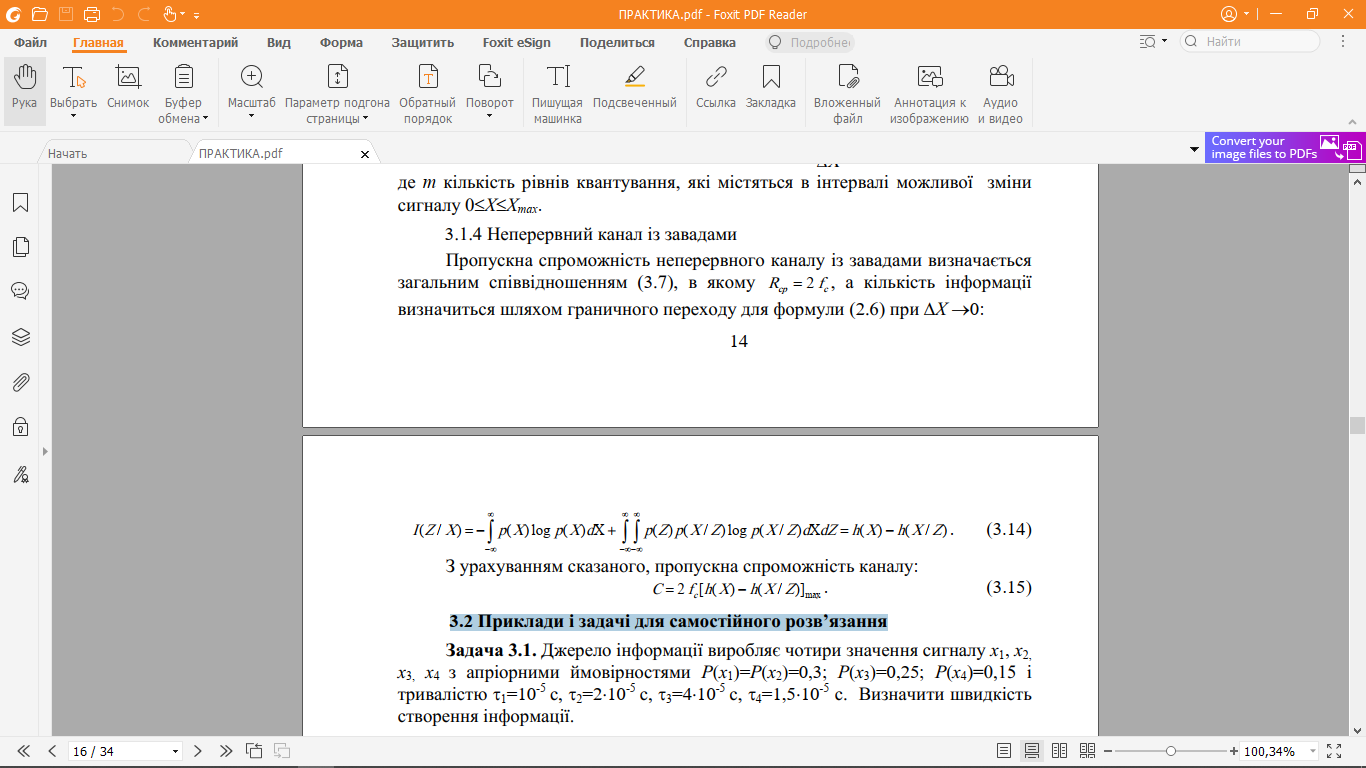 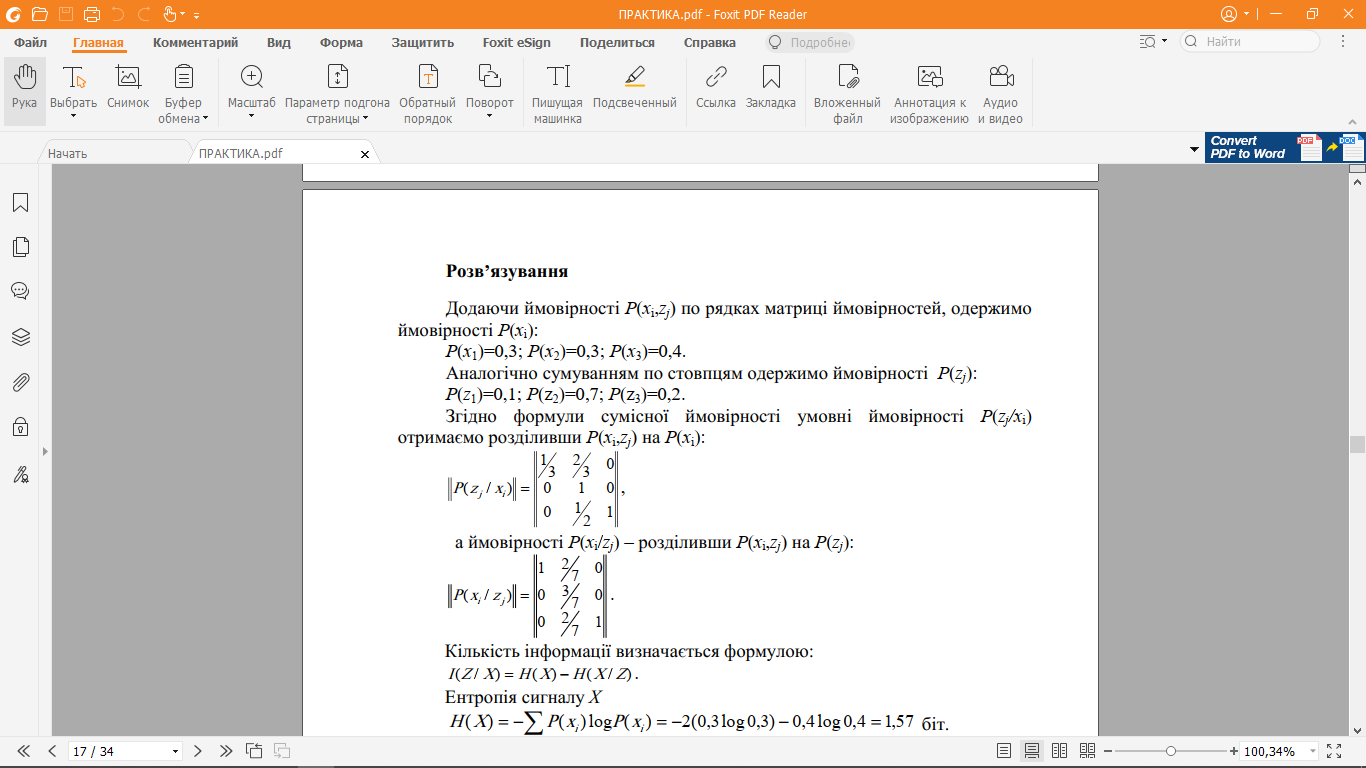 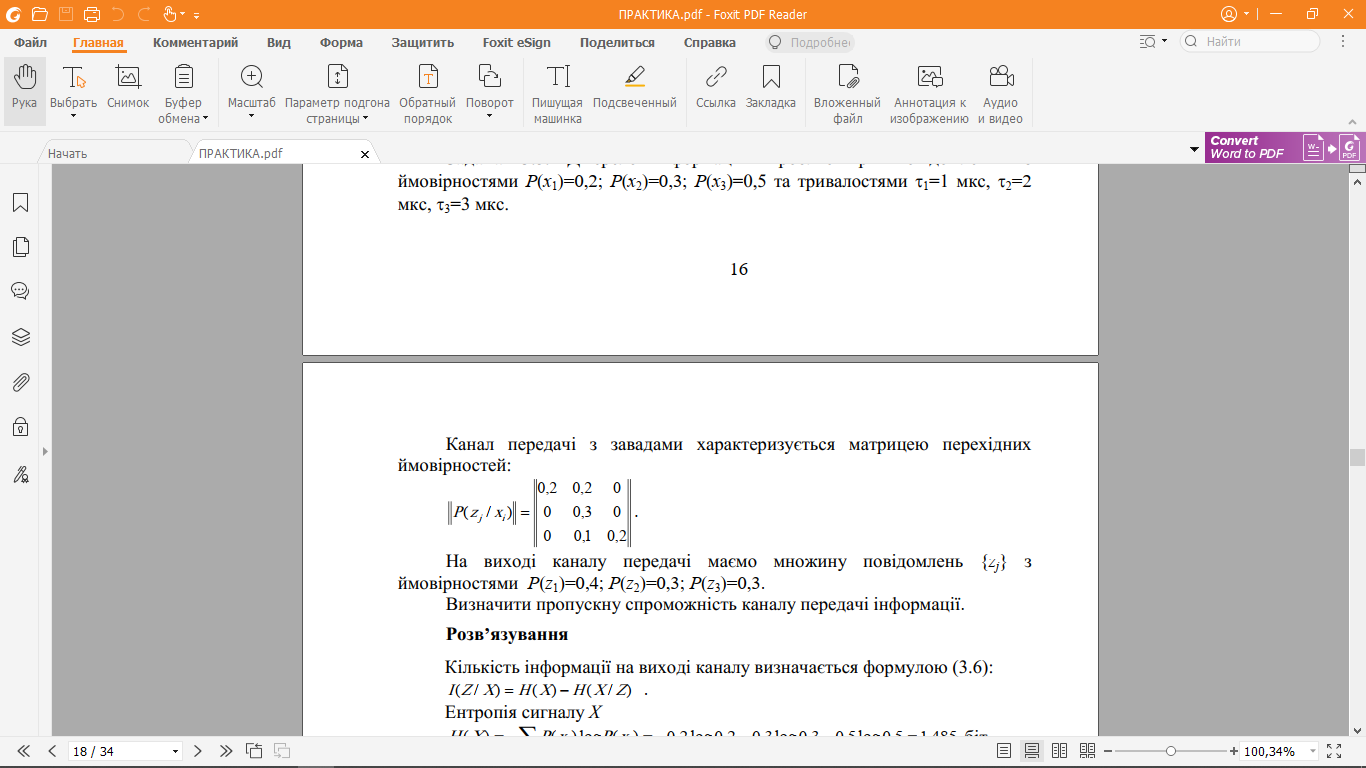 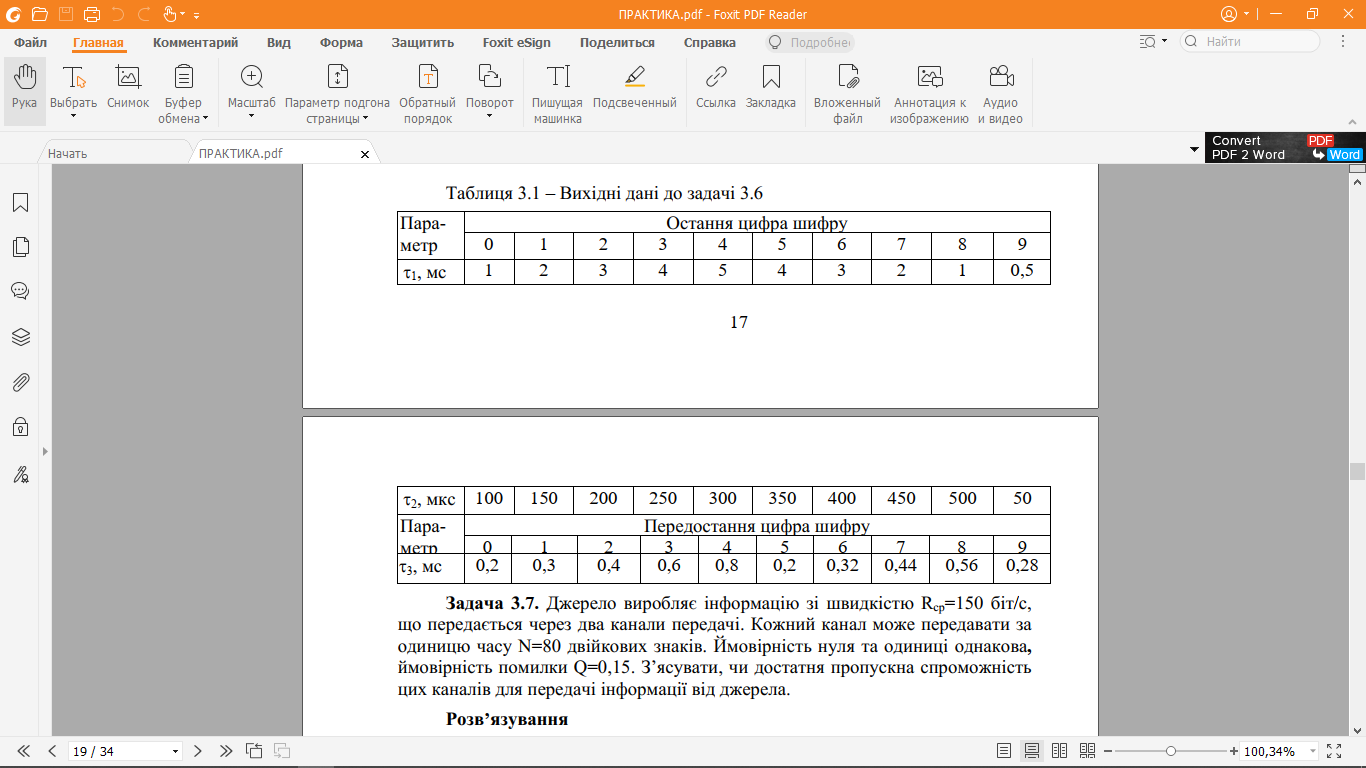 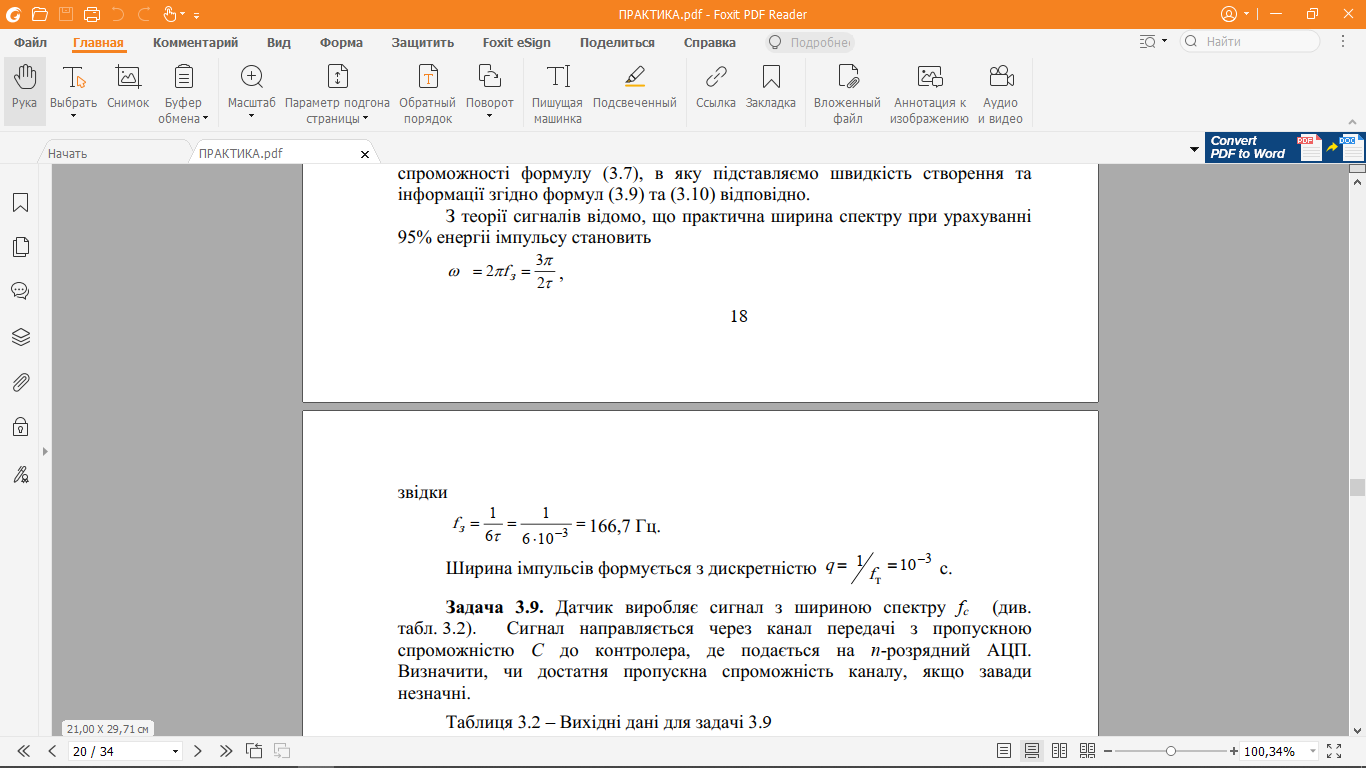 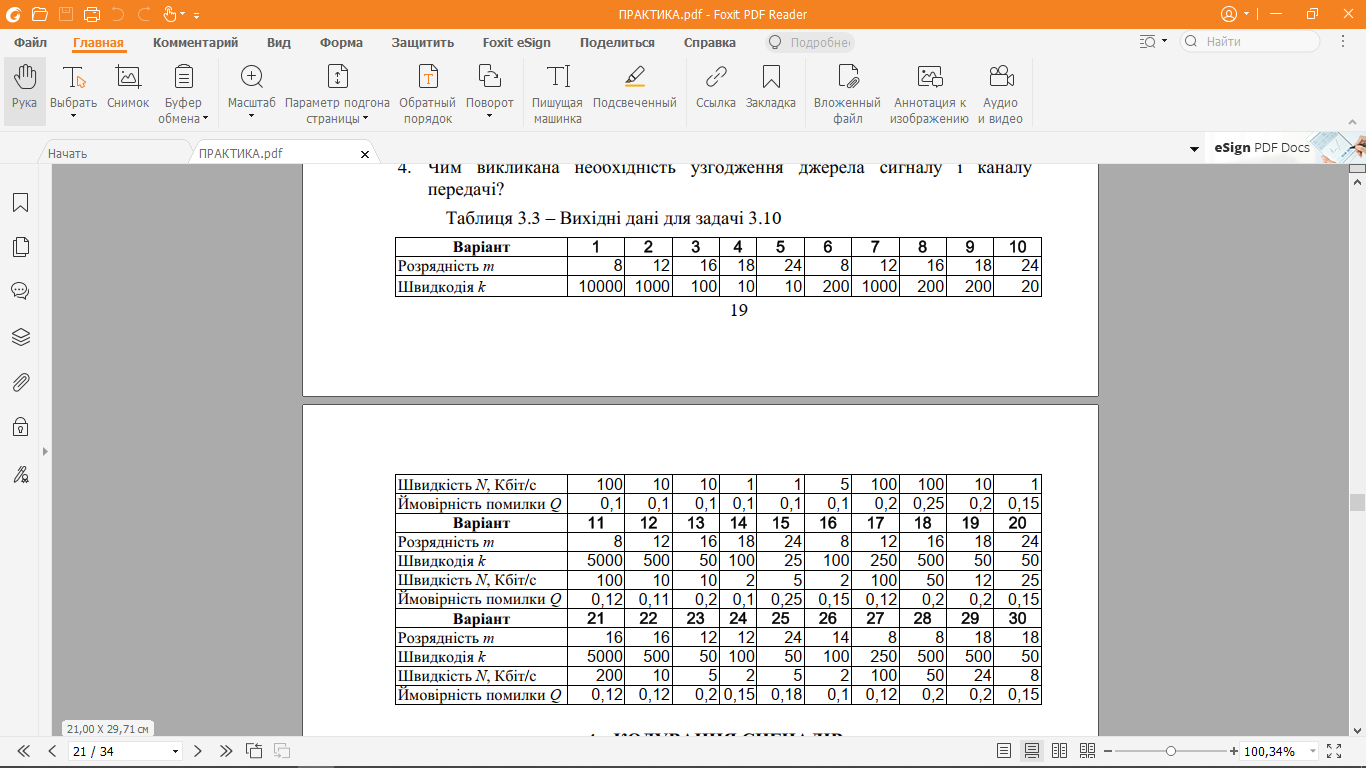 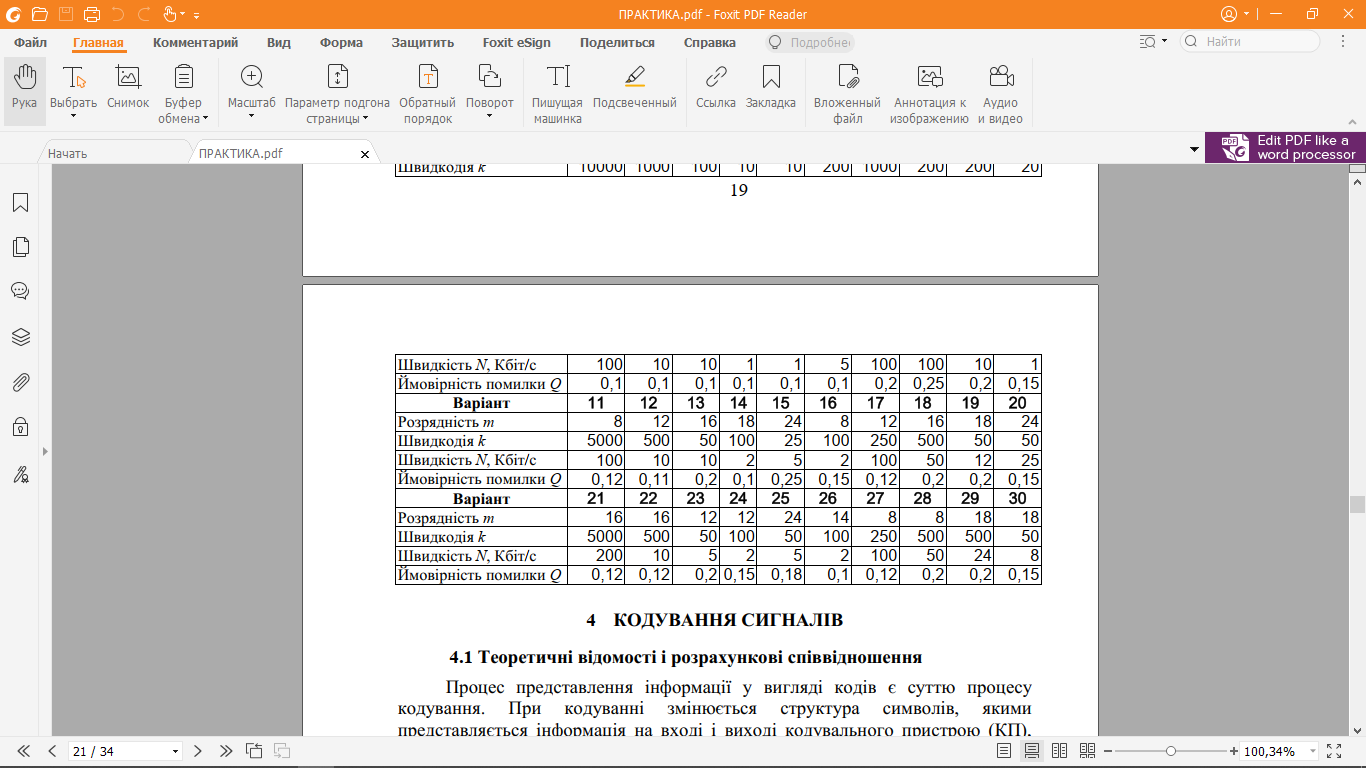